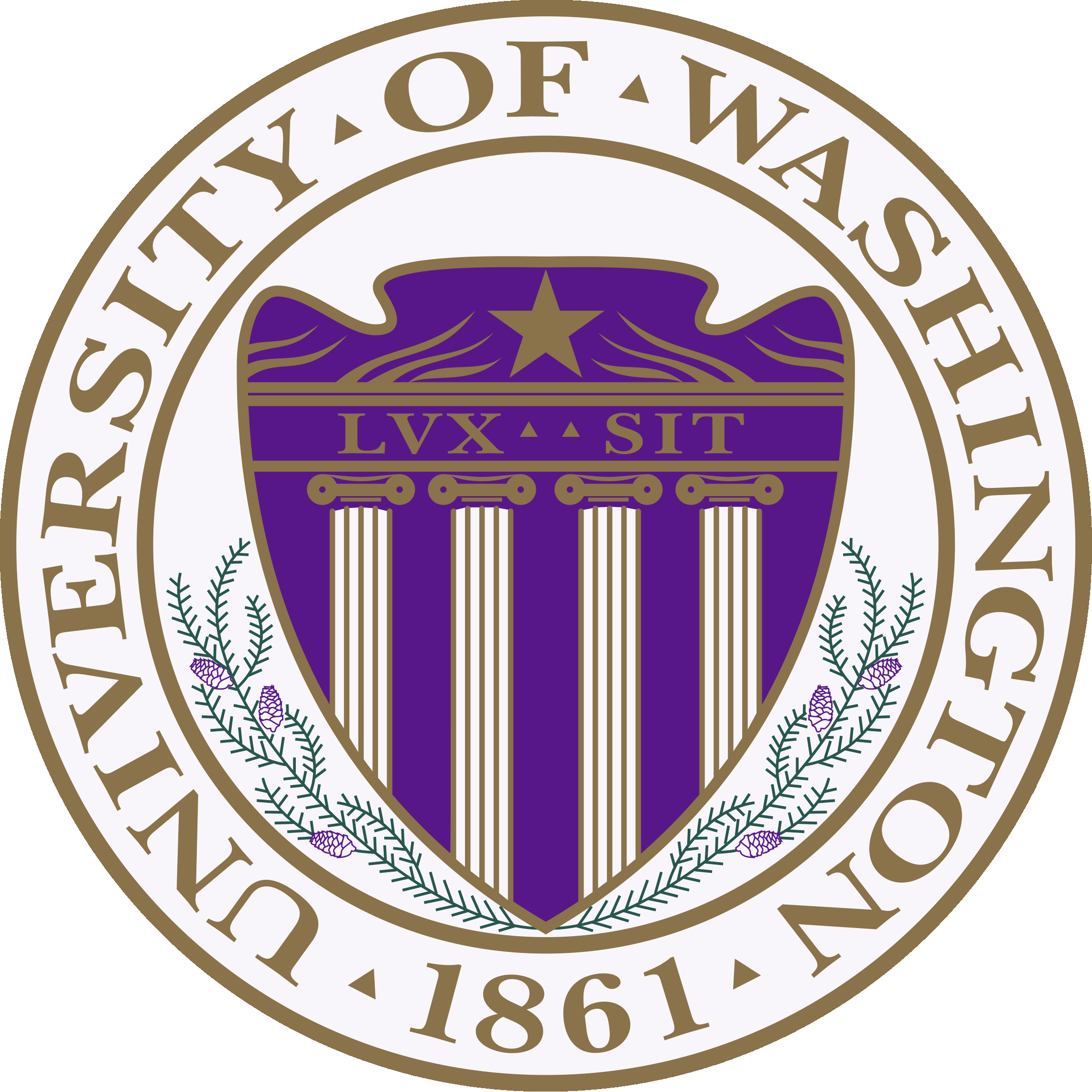 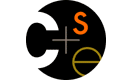 CSE341: Programming LanguagesLecture 1Course MechanicsML Variable Bindings
Dan Grossman
Winter 2013
Welcome!
We have 10 weeks to learn the fundamental concepts of programming languages

With hard work, patience, and an open mind, this course makes you a much better programmer
Even in languages we won’t use
Learn the core ideas around which every language is built,  despite countless surface-level differences and variations
Poor course summary: “Uses SML, Racket, and Ruby”

Today’s class:
Course mechanics
[A rain-check on motivation]
Dive into ML: Homework 1 due Wednesday of next week
Winter 2013
CSE341: Programming Languages
2
Concise to-do list
In the next 24-48 hours:

Read course web page: http://www.cs.washington.edu/education/courses/cse341/13wi/
Read all course policies (4 documents on web page)
Adjust class email-list settings as necessary
Complete Homework 0 (survey worth 0 points)

Get set up using Emacs and SML
Installation/configuration/use instructions on web page
Essential; non-intellectual
No reason to delay!
Winter 2013
CSE341: Programming Languages
3
Who
Course Staff:
Dan Grossman: Faculty, 341 my favorite course / area of expertise
Eric Mullen: Ph.D. student, also a PL expert
Cody Schroeder: Master’s student, PL and 341-homework guru
Sean Wu: TAed 341 in Fall too (different languages)
Rachel Sobel: experienced TA; took 341 last time I taught it
Sunjay Cauligi: also an experienced TA (351)

A nice large staff: get to know us!
Will explain why the staff is so large in a few minutes
Winter 2013
CSE341: Programming Languages
4
Staying in touch
Course email list: cse341a_wi13@u.washington.edu
Students and staff already subscribed
You must get announcements sent there
Fairly low traffic

Course staff: cse341-staff@cs.washington.edu      plus individual emails

Message Board
For appropriate discussions; TAs will monitor
Optional, won’t use for important announcements

Anonymous feedback link on webpage
For good and bad: If you don’t tell me, I don’t know
Winter 2013
CSE341: Programming Languages
5
Lecture: Dan
Slides, code, and reading notes / videos posted
May be revised after class
Take notes: materials may not describe everything
Slides in particular are visual aids for me to use

Ask questions, focus on key ideas

Engage actively
Arrive punctually (beginning matters most!) and well-rested
Just like you will for the midterm!
Write down ideas and code as we go
If attending and paying attention is a poor use of your time, one of us is doing something wrong
Winter 2013
CSE341: Programming Languages
6
Section: Cody and Eric
Required: will usually cover new material

Sometimes more language or environment details

Sometimes main ideas needed for homework

Will meet this week: using Emacs and SML

Cody and Eric will do both sections on different weeks

Material often also covered in reading notes / videos
Winter 2013
CSE341: Programming Languages
7
Reading Notes and Videos
Posted for each “course unit:” reading notes and videos that go over most (all?) of the material (and some extra stuff?)

So why come to class?
Because having these materials lets us make class-time much more useful
Answer your questions without being rushed because occasionally “didn’t get to X; read about it”
Can point to occasional optional topics/videos
Can try different things in class, not just recite things
Winter 2013
CSE341: Programming Languages
8
Textbooks, or lack thereof
Will treat the “textbooks” as optional, useful references
Look up details you want/need to know, but often in free online resources too

Can provide good second explanations, but (because!) they often take a fairly different approach
If “Dan’s view” confuses you, lecture, reading notes, and video might all confuse you

Some topics aren’t in the texts

Don’t be surprised when I essentially ignore the texts
List on web page what sections are most relevant

Some but maybe not all of you will do fine without the texts
Would love your feedback on how they are useful
Winter 2013
CSE341: Programming Languages
9
Office hours
Regular hours and locations on course web [soon]
Changes as necessary announced on email list

Use them
Please visit me
Ideally not just for homework questions (but that’s good too)
Winter 2013
CSE341: Programming Languages
10
Homework
Seven total

To be done individually

Doing the homework involves:
Understanding the concepts being addressed
Writing code demonstrating understanding of the concepts
Testing your code to ensure you understand and have correct programs
“Playing around” with variations, incorrect answers, etc.
Only (2) is graded, but focusing on (2) makes homework harder

Challenge problems: Low points/difficulty ratio
Winter 2013
CSE341: Programming Languages
11
Note my writing style
Homeworks tend to be worded very precisely and concisely
I’m a computer scientist and I write like one (a good thing!)
Technical issues deserve precise technical writing
Conciseness values your time as a reader
You should try to be precise too

Skimming or not understanding why a word or phrase was chosen can make the homework harder

By all means ask if a problem is confusing
Being confused is normal and understandable
And I may have made a mistake
Once you’re unconfused, you might agree the problem wording didn’t cause the confusion
Winter 2013
CSE341: Programming Languages
12
Academic Integrity
Read the course policy carefully
Clearly explains how you can and cannot get/provide help on homework and projects

Always explain any unconventional action

I have promoted and enforced academic integrity since I was a freshman
Great trust with little sympathy for violations
Honest work is the most important feature of a university
Winter 2013
CSE341: Programming Languages
13
Exams
Midterm: Friday February 8, in class

Final: Thursday March 21, 8:30-10:20
Yes, late in finals week
Yes, you have to be here
No, this was not my choice

Same concepts, but different format from homework
More conceptual (but write code too)
Will post old exams
Closed book/notes, but you bring one sheet with whatever you want on it
Winter 2013
CSE341: Programming Languages
14
Coursera (more info in document)
Course staff of 5 TAs because we are also running a free, online version of the course for thousands of people around the world
Starts next week

You are not allowed to participate in that class!
Do not web-search related to homework problems!

This should have little impact on you
Two courses are separate
341 is a great class and staff is committed to this offering being the best ever

But this is an exciting new thing you are likely curious about…
Winter 2013
CSE341: Programming Languages
15
More Coursera
Why are we doing this?
Dan’s answers: 
Have more impact (like a textbook)
Experiment with where higher-ed might be going
CSE / UW answers: Gain experience, be leaders

So why are you paying tuition?
Personal attention from humans
Homeworks/exams with open-ended questions
Class will adjust as needed
We can be sure you actually learned
Course is part of a coherent curriculum
Beyond the classroom: job fairs, advisors, social, …
Winter 2013
CSE341: Programming Languages
16
Will Coursera help/hurt 341?
The risk for 341 is the staff (me) will be distracted, overburdened, and on 2 schedules
We hope not!

There are benefits too
The videos
More office hours
More robust grading scripts
Easier software installation (new SML Mode)
Taking the “VIP version” of a more well-known course
Winter 2013
CSE341: Programming Languages
17
Questions?
Anything I forgot about course mechanics before we discuss, you know, programming languages?
Winter 2013
CSE341: Programming Languages
18
What this course is about
Many essential concepts relevant in any programming language 
And how these pieces fit together

Use ML, Racket, and Ruby languages:
They let many of the concepts “shine”
Using multiple languages shows how the same concept can “look different” or actually be slightly different
In many ways simpler than Java

Big focus on functional programming
Not using mutation (assignment statements) (!)
Using first-class functions (can’t explain that yet)
But many other topics too
Winter 2013
CSE341: Programming Languages
19
Why learn this?
This is the “normal” place for course motivation
Why learn this material?

But in my experience, we don’t have enough shared vocabulary
So 2-week delay on motivation for functional programming
I promise full motivation: delay is worth it
(Will motivate immutable data at end of section 1)
Winter 2013
CSE341: Programming Languages
20
My claim
Learning to think about software in this “PL” way will make you a better programmer even if/when you go back to old ways

It will also give you the mental tools and experience you need for a lifetime of confidently picking up new languages and ideas

[Somewhat in the style of The Karate Kid movies (1984, 2010)]
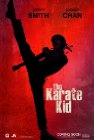 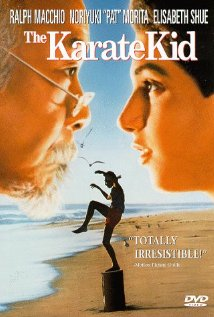 Winter 2013
CSE341: Programming Languages
21
A strange environment
The next 4-5 weeks will use
ML language
Emacs editor
Read-eval-print-loop (REPL) for evaluating programs

You need to get things installed and configured
Either in the department labs or your own machine
We’ve written thorough instructions (questions welcome)

Only then can you focus on the content of Homework 1

Working in strange environments is a CS life skill
Winter 2013
CSE341: Programming Languages
22
Mindset
“Let go” of all programming languages you already know

For now, treat ML as a “totally new thing”
Time later to compare/contrast to what you know
For now, “oh that seems kind of like this thing in [Java]” will confuse you, slow you down, and you will learn less

Start from a blank file…
Winter 2013
CSE341: Programming Languages
23
A very simple ML program
[The same program we just wrote in Emacs; here for conveniene if reviewing the slides]
(* My first ML program *)

val x = 34;

val y = 17;

val z = (x + y) + (y + 2);

val q = z + 1;

val abs_of_z = if z < 0 then 0 – z else z;

val abs_of_z_simpler = abs z
Winter 2013
CSE341: Programming Languages
24
A variable binding
val z = (x + y) + (y + 2); (* comment *)
More generally:
val x = e;
Syntax:
Keyword  val and punctuation = and ;
Variable  x
Expression  e 
Many forms of these, most containing subexpressions
Winter 2013
CSE341: Programming Languages
25
The semantics
Syntax is just how you write something

Semantics is what that something means
Type-checking (before program runs)
Evaluation (as program runs)

For variable bindings:
Type-check expression and extend static environment
Evaluate expression and extend dynamic environment

So what is the precise syntax, type-checking rules, and evaluation rules for various expressions?  Good question!
Winter 2013
CSE341: Programming Languages
26
ML, carefully, so far
A program is a sequence of bindings

Type-check each binding in order using the static environment produced by the previous bindings

Evaluate each binding in order using the dynamic environment produced by the previous bindings
Dynamic environment holds values, the results of evaluating expressions

So far, the only kind of binding is a variable binding
More soon
Winter 2013
CSE341: Programming Languages
27
Expressions
We have seen many kinds of expressions:
	34     true        false       x       e1+e2     e1<e2  
	if e1 then e2 else e3
Can get arbitrarily large since any subexpression can contain subsubexpressions, etc. 

Every kind of expression has
Syntax
Type-checking rules
Produces a type or fails (with a bad error message )
Types so far:   int  bool  unit
Evaluation rules (used only on things that type-check)
Produces a value (or exception or infinite-loop)
Winter 2013
CSE341: Programming Languages
28
Variables
Syntax: 
	sequence of letters, digits, _, not starting with digit

Type-checking: 
	Look up type in current static environment
If not there fail

Evaluation: 
	Look up value in current dynamic environment
Winter 2013
CSE341: Programming Languages
29
Addition
Syntax: 
	e1 + e2 where e1 and e2 are expressions

Type-checking: 
	If e1 and e2 have type int, 	
	then e1 + e2 has type int

Evaluation: 
	If e1 evaluates to v1 and e2 evaluates to v2,
	then e1 + e2 evaluates to sum of v1 and v2
Winter 2013
CSE341: Programming Languages
30
Values
All values are expressions

Not all expressions are values

A value “evaluates to itself” in “zero steps”

Examples: 
34, 17, 42  have type int
true, false have type bool
() has type unit
Winter 2013
CSE341: Programming Languages
31
Slightly tougher ones
What are the syntax, typing rules, and evaluation rules for conditional expressions?


What are the syntax, typing rules, and evaluation rules for 
less-than expressions?
Winter 2013
CSE341: Programming Languages
32
The foundation we need
We have many more types, expression forms, and binding forms to learn before we can write “anything interesting”

Syntax, typing rules, evaluation rules will guide us the whole way!

For homework 1: functions, pairs, conditionals, lists, options, and local bindings
Earlier problems require less

Will not add (or need):
Mutation (a.k.a. assignment): use new bindings instead
Statements: everything is an expression
Loops: use recursion instead
Winter 2013
CSE341: Programming Languages
33